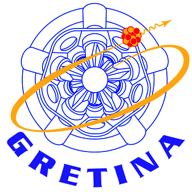 Discussion on future Gretina science and operation: 2015 and beyond
Meeting Outcomes
1) Science opportunities and technical information for Gretina experiments at ANL
Talks available on the web
GUEC, Gretina and ANL people will review this information as input to plan the science campaign and development activities

Please feel free to contact GEUC if you have any other comments, suggestions, requests.

GUEC will work with GAC/Gretina poject to encourage and help grow community involvement. Focus on priorities.
Meeting Outcomes
2) Plan for the next round of GRETINA experiments following ANL.
What is being proposed

Gretina will be at ANL for a period of approximately 12 months beginning Fall 2013 (two activities: science and system development). It will then move to NSCL for a second campaign of experiments beginning in 2015 for approximately 12 months.

The community (GUEC organized) will begin preparing the plan for 2016+, to be completed within the next ~18 months.

“all options on the table”, but will require realistic vetting (science and feasibility, cost, resources)

Community driven, with close involvement with funding agencies.